Lecture 11: island biogeography hypothesisMay 8, 2017
Shannon calculation using Ln (loge)
Species area curve – observed relationship
Hypothesized mechanism, i.e. IBH
Preview of application
announcements
Reading 
Chap 14 agriculture
Chap 11 pollution, that follows from ag
Homeworks
#3: stream biodiversity in context (due Wed)
#4: Island biodiversity (due Wed May 17)
Quiz 2 – Mon May 22
Species area curves
Mechanisms of island biodiversity
Comments on next quiz
Applied to the questions of habitat area, connectivity and land use. 
Impact of agriculture and pollution (from the reading).
Species-Area Curves
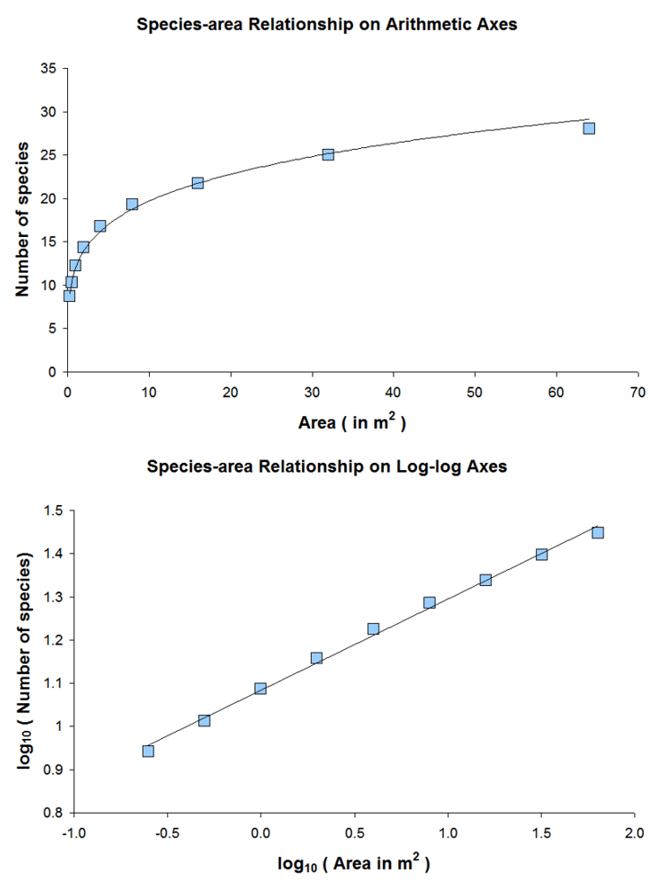 Log area is common.
For example, as area gets 10 times bigger, increase in species by roughly 50% to 100% (doubles) 
No matter where you start
Species-Area Curves
This idea has been generalized:

S = C * AZ

S = species richness
C = a taxonomic specific constant (species/area)
A = Area
Z = similar for many islands, typically < 0.1
Species area curve
S = C*Az
C = .2 species/km^2
z = .3
11-1 Plot from 10 km^2 to 1000km^2
Species area curve
S = C*Az
Curve
C = .2 species/km^2
z = .3
Plot from 10 km^2 to 1000km^2
C	5	
z	0.3	
		
10	10.0	
30	13.9	
50	16.2	
100	19.9	
300	27.7	
500	32.3	
1000	39.7
Island Biogeography
EO Wilson’s studies on ants led to the theory of island biogeography.
Every 10x increase in island area led to a 2x increase in the number of ant species (ant S).
An equilibrium ant S on an each island: ant S depends on island size & distance from source
Teamed w/ MacArthur to make theory: 1963
Island Biogeography  – MacArthur & Wilson 1963
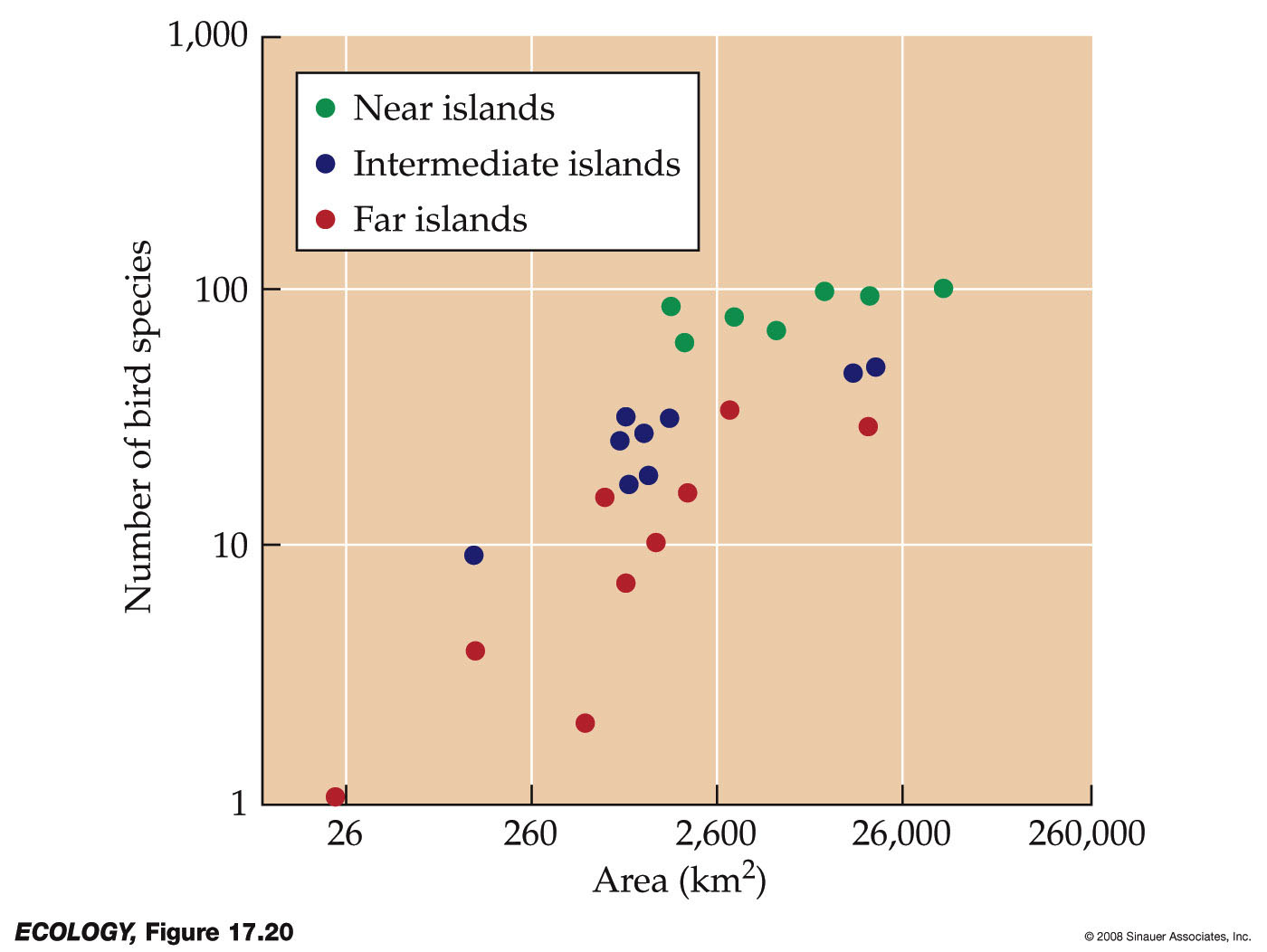 MacArthur & Wilson (1963) islands off New Guinea
From Cain et al. Ecology.
Island Biogeography Theory
S
Lowest
As distance increases,
S decreases.

As area increases,
S increases.
Mainland
S 
Highest
Island Biogeography Theory
Examine equilibrium number of species
Area effect:  Larger islands support higher S due to more complex habitat and lower extinction rates due to larger populations.
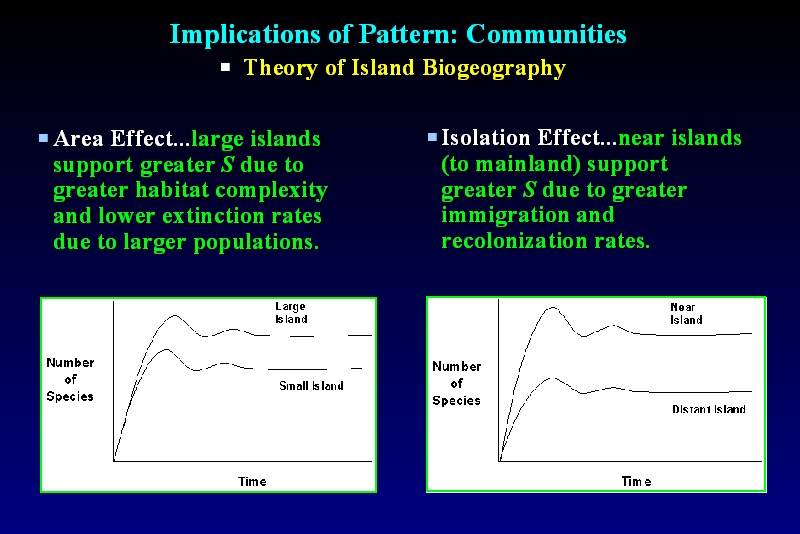 Isolation effect:  Nearer islands 
support higher S due to greater
immigration and recolonization 
rates.
Island Biogeography Theory
MacArthur and Wilson 1967
Number of Species
Time
Why time? What does this represent?
Island Biogeography Theory
Near
Far
Rate of Immigration
Number of Species
MacArthur and Wilson 1967
Island Biogeography Theory
Small
Rate of Extinction
Large
Number of Species
MacArthur and Wilson 1967
Island Biogeography Theory
If we have species immigration rate and species extinction rate, we can calculate S.
S = Immigration – Extinction
Equilibrium S occurs when Immigration = Extinction
(Note the similarity to population growth = b – d + i – e)
Island Biogeography Theory
Small Island
Near Mainland
Far
Large
Rate of Extinction
Rate of Immigration
Equilibrium Number of Species (S)
What Does Equilibrium Mean?
MacArthur and Wilson 1967
Island Biogeography Theory
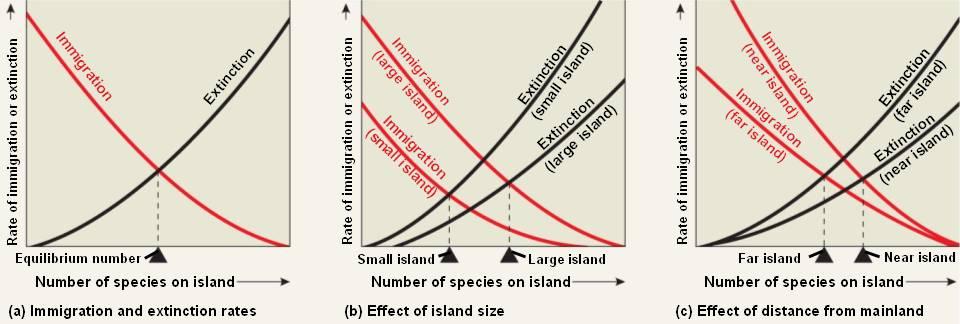 MacArthur and Wilson 1967
Island Biogeography Theory
Small Island
Far from Mainland
Rate of Extinction
Rate of Immigration
Number of Species (S)
MacArthur and Wilson 1967
Island Biogeography Theory
Near Mainland
Large Island
Rate of Extinction
Rate of Immigration
Number of Species (S)
MacArthur and Wilson 1967
Island Biogeography Theory
Rate of Extinction
Rate of Immigration
Number of Species (S)
10-3.  Fill in the graph for near the mainland, small island.  Relatively how many species (high, medium-high, medium, medium-low, low)?
Simberloff: Experimental Test
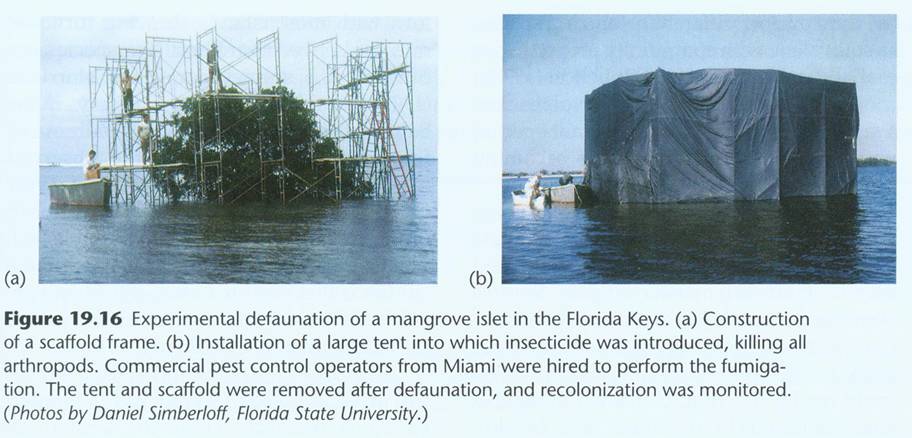 Island Biogeography
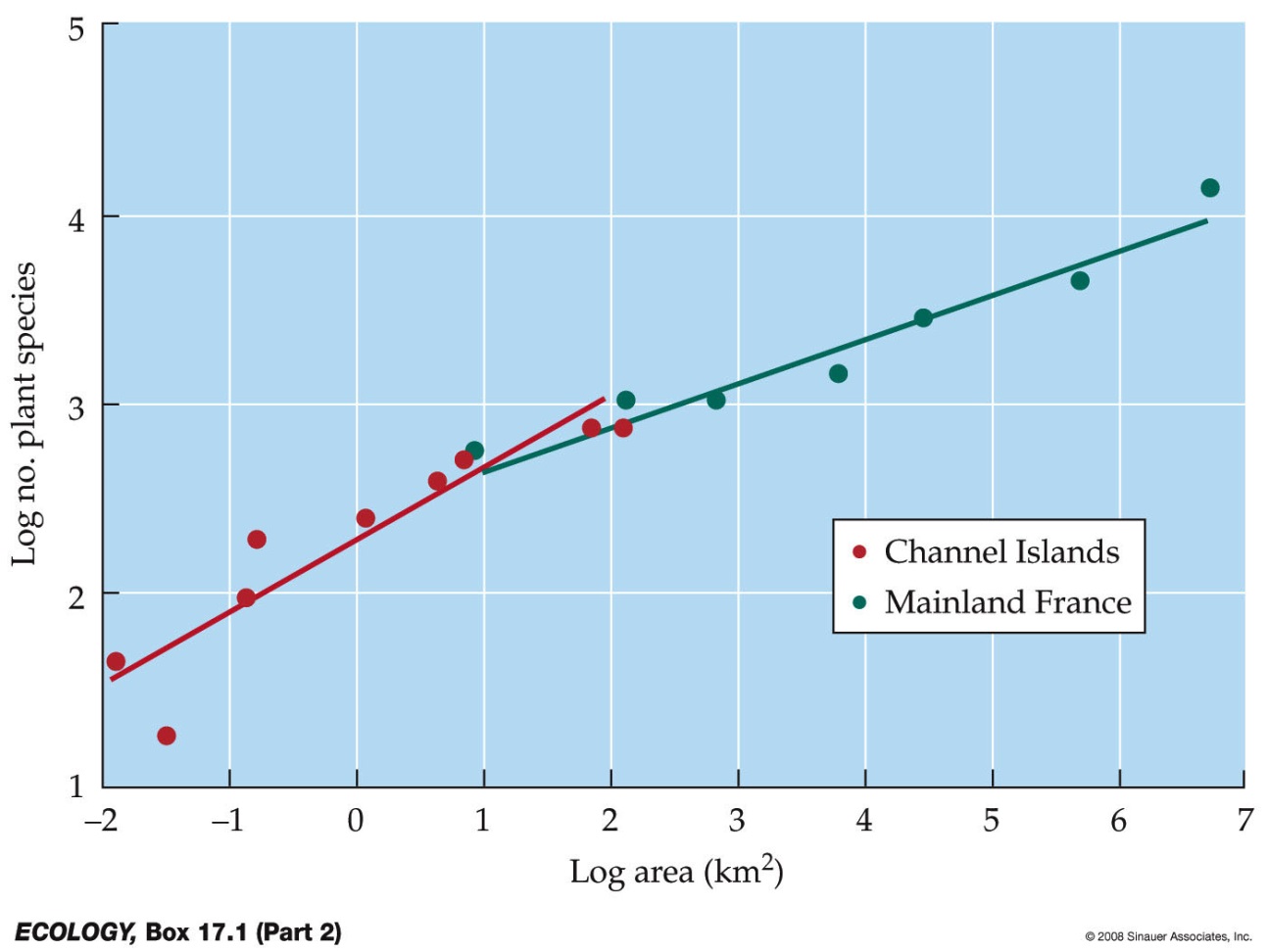 Does island biogeography apply to habitat ‘islands’ on continents? 
Why do islands start with fewer-than predicted species at small areas compared with continents?
From Cain et al. Ecology.
[Speaker Notes: mainlands less isolation so rescue effect/colonization more frequent (hence small areas have more species)
Species–area curves were plotted for plants on the Channel Islands and the French mainland. Curves for islands tend to have steeper slopes than those for mainlands. Islands include all kinds of isolated areas surrounded by dissimilar habitat (matrix habitat).
Habitat fragments, such as in the Amazon forest, can be considered as islands.
All display the same basic pattern: Large islands have more species than small islands.]
Island Biogeography
Can theory can be applied to habitat ‘islands’ on larger land masses?
Examples?
[Speaker Notes: mainlands less isolation so rescue effect/colonization more frequent (hence small areas have more species)
Species–area curves were plotted for plants on the Channel Islands and the French mainland. Curves for islands tend to have steeper slopes than those for mainlands. Islands include all kinds of isolated areas surrounded by dissimilar habitat (matrix habitat).
Habitat fragments, such as in the Amazon forest, can be considered as islands.
All display the same basic pattern: Large islands have more species than small islands.]
Species and Area
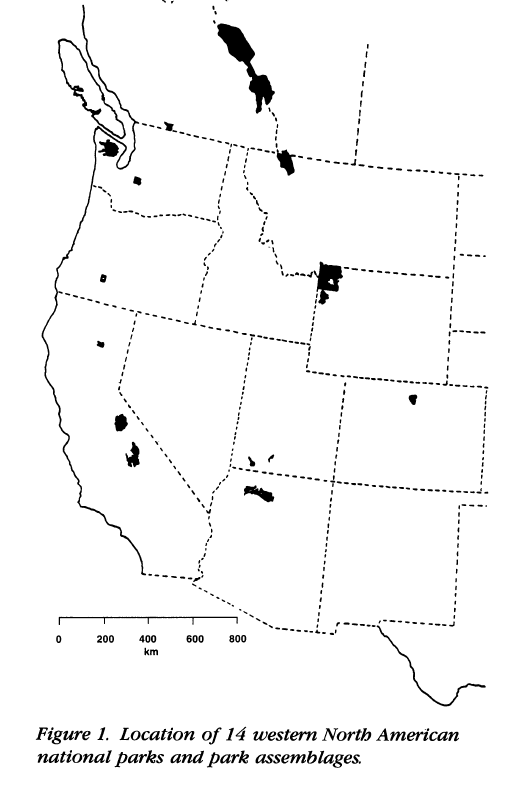 W.D.Newmark Conservation Biology 1995:  Rate of mammal extinction in western parks.
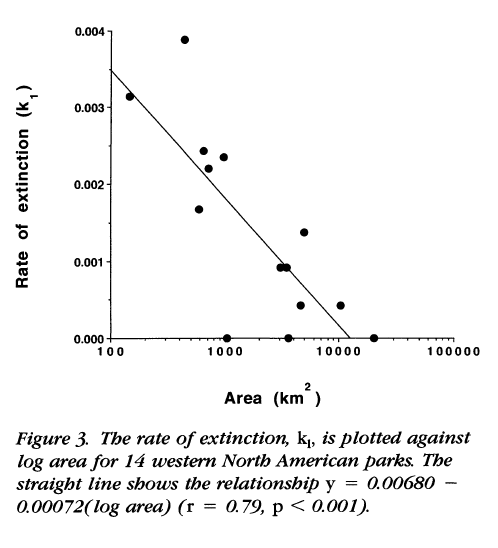